,,Kačiukų” grupės sveikatingumo projektas ,,NORIU BŪTI SVEIKAS”
PARENGĖ: Ikimokyklinio ugdymo mokytojai
Olia Okunevič ir Eva Katkevičienė
MITYBOS PIRAMIDĖ(Gegužė 27 d.)
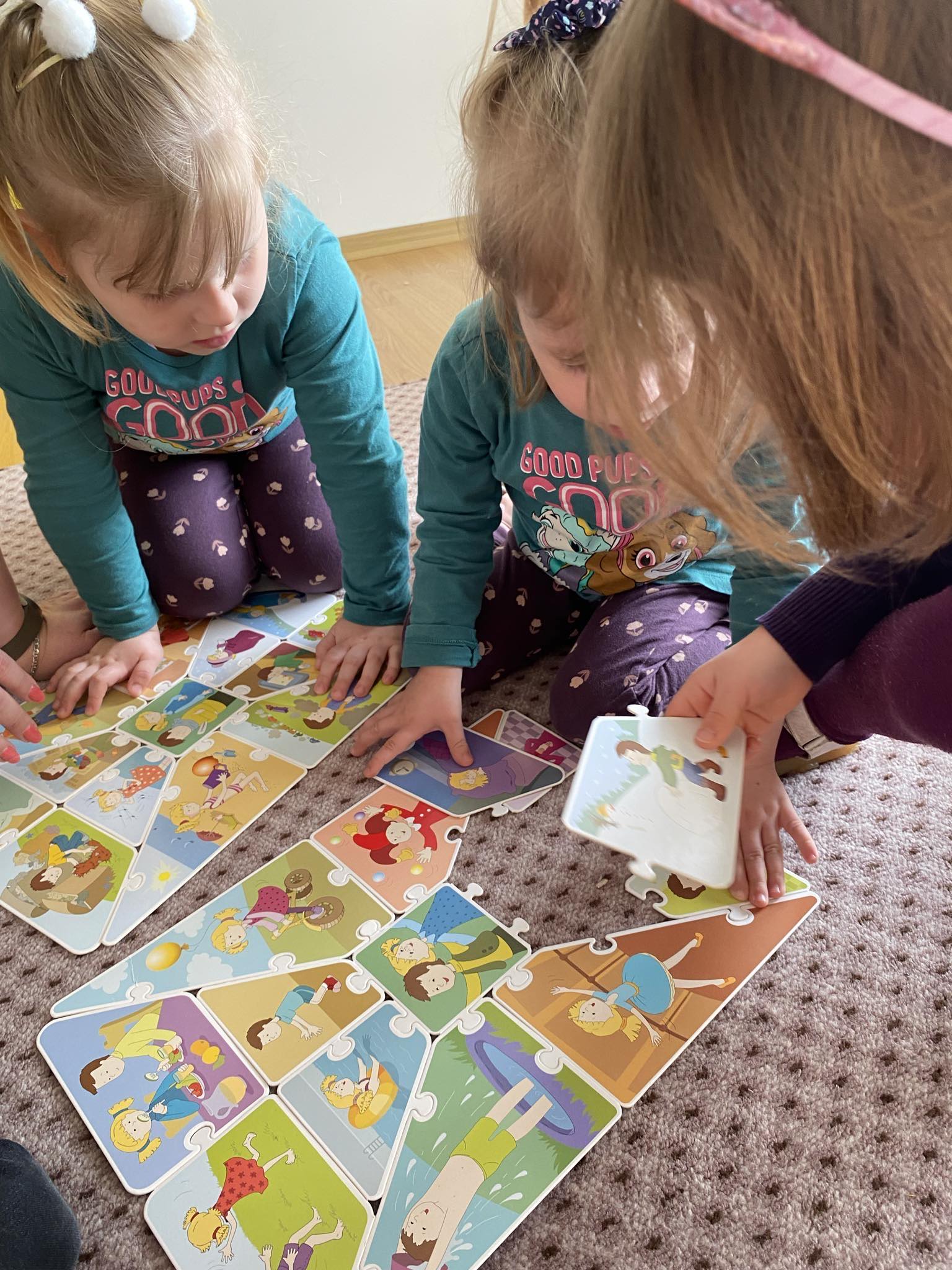 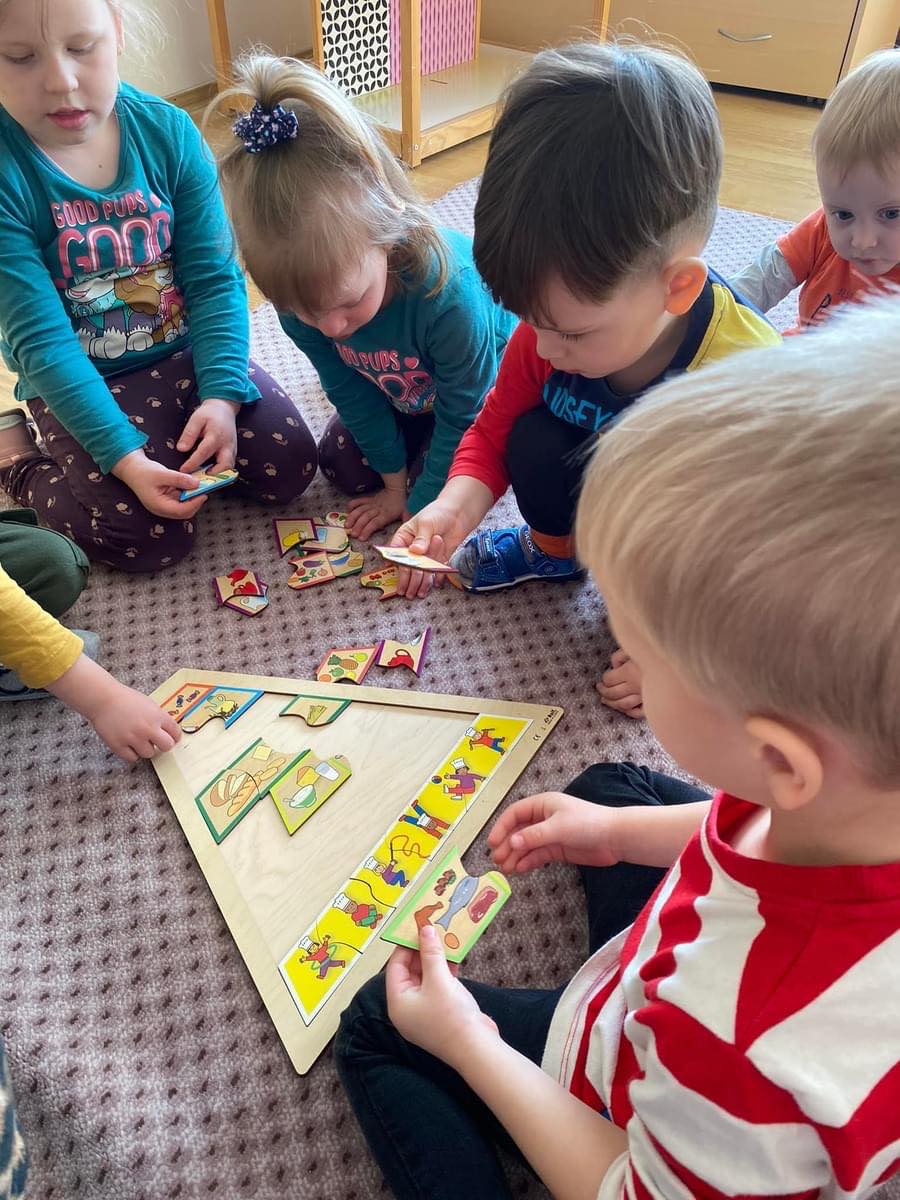 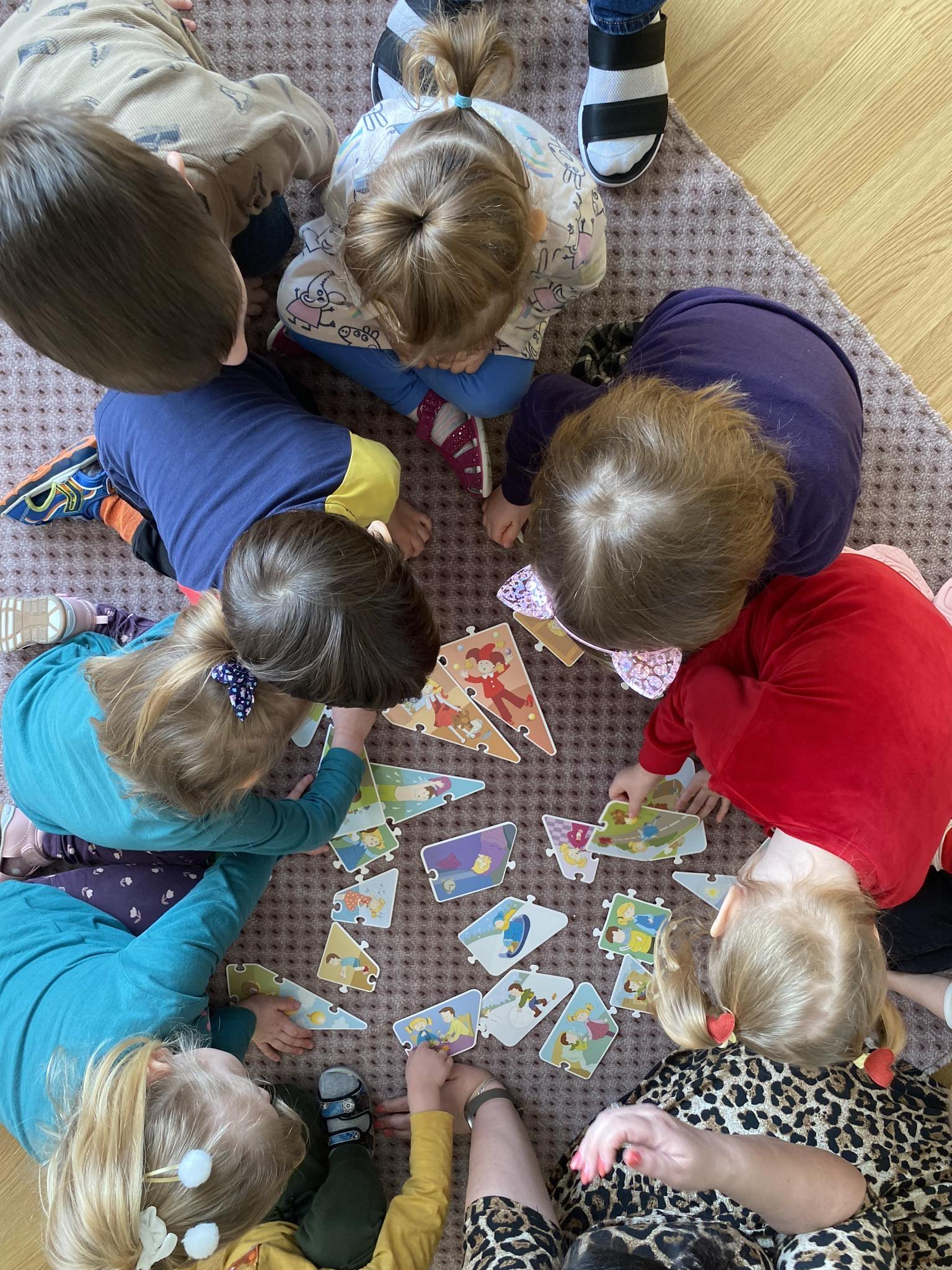 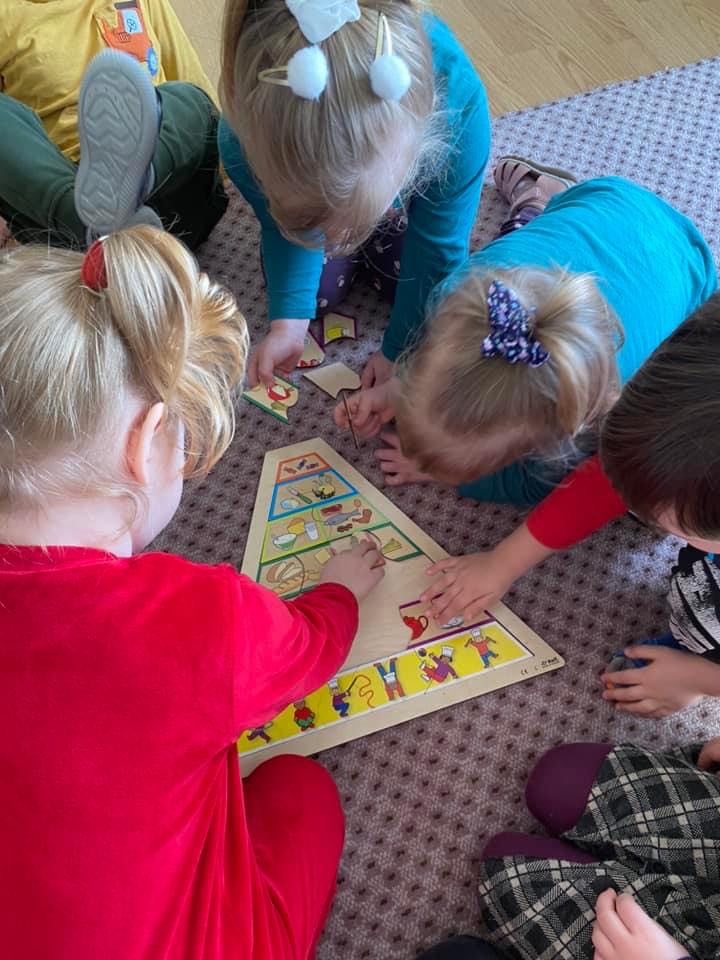 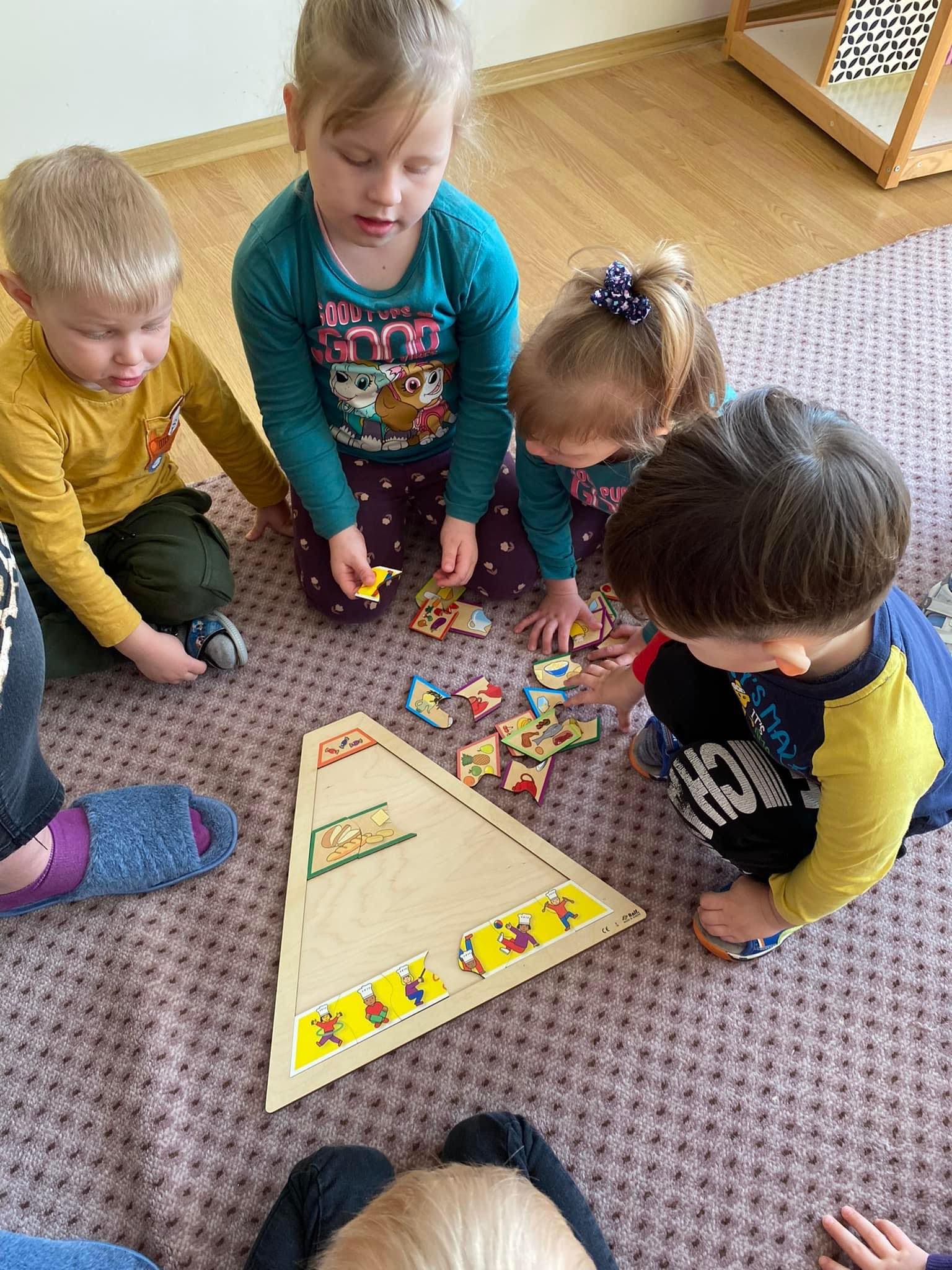 SVEIKA - NESVEIKA(Gegužė 28 d.)
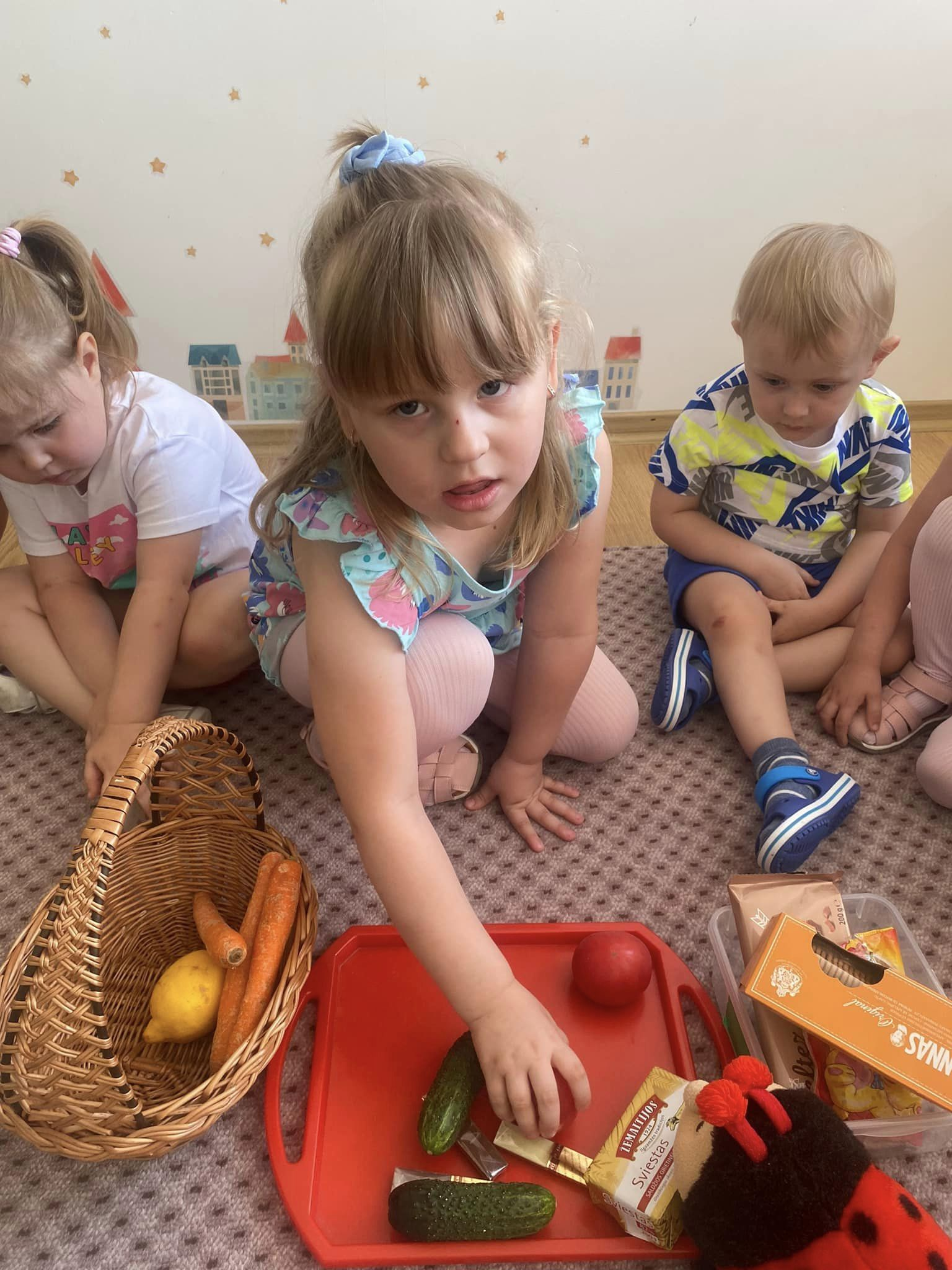 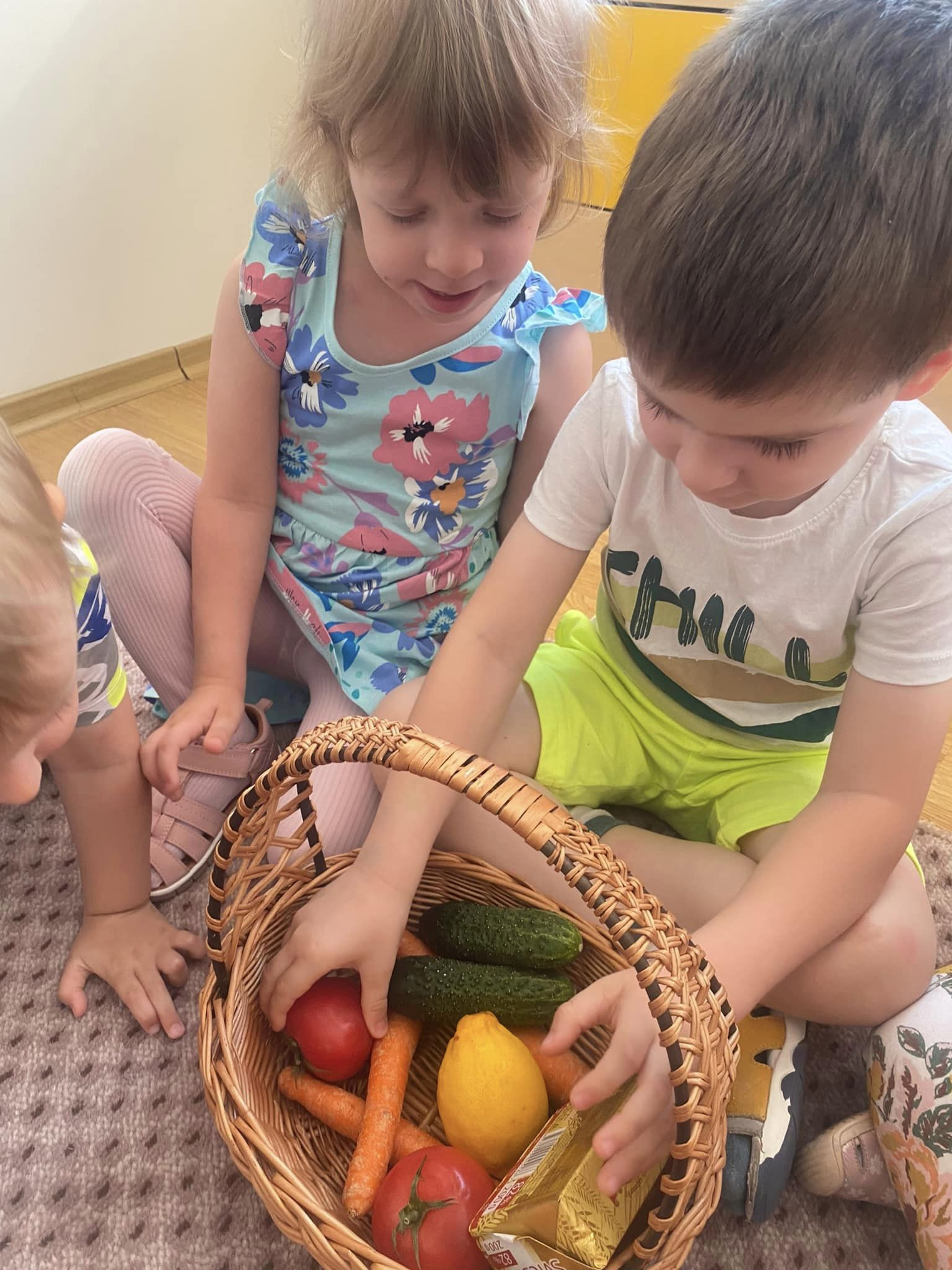 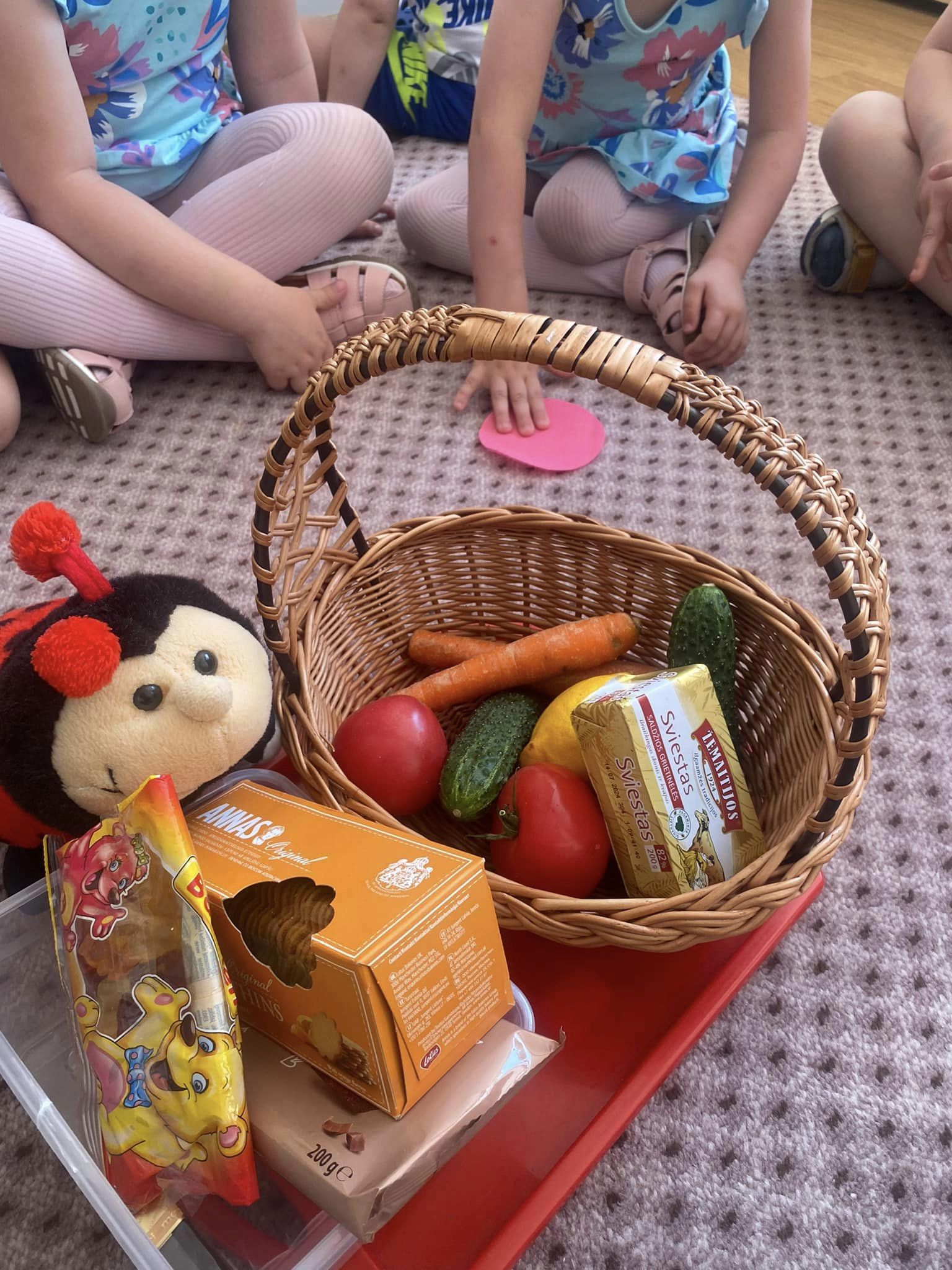 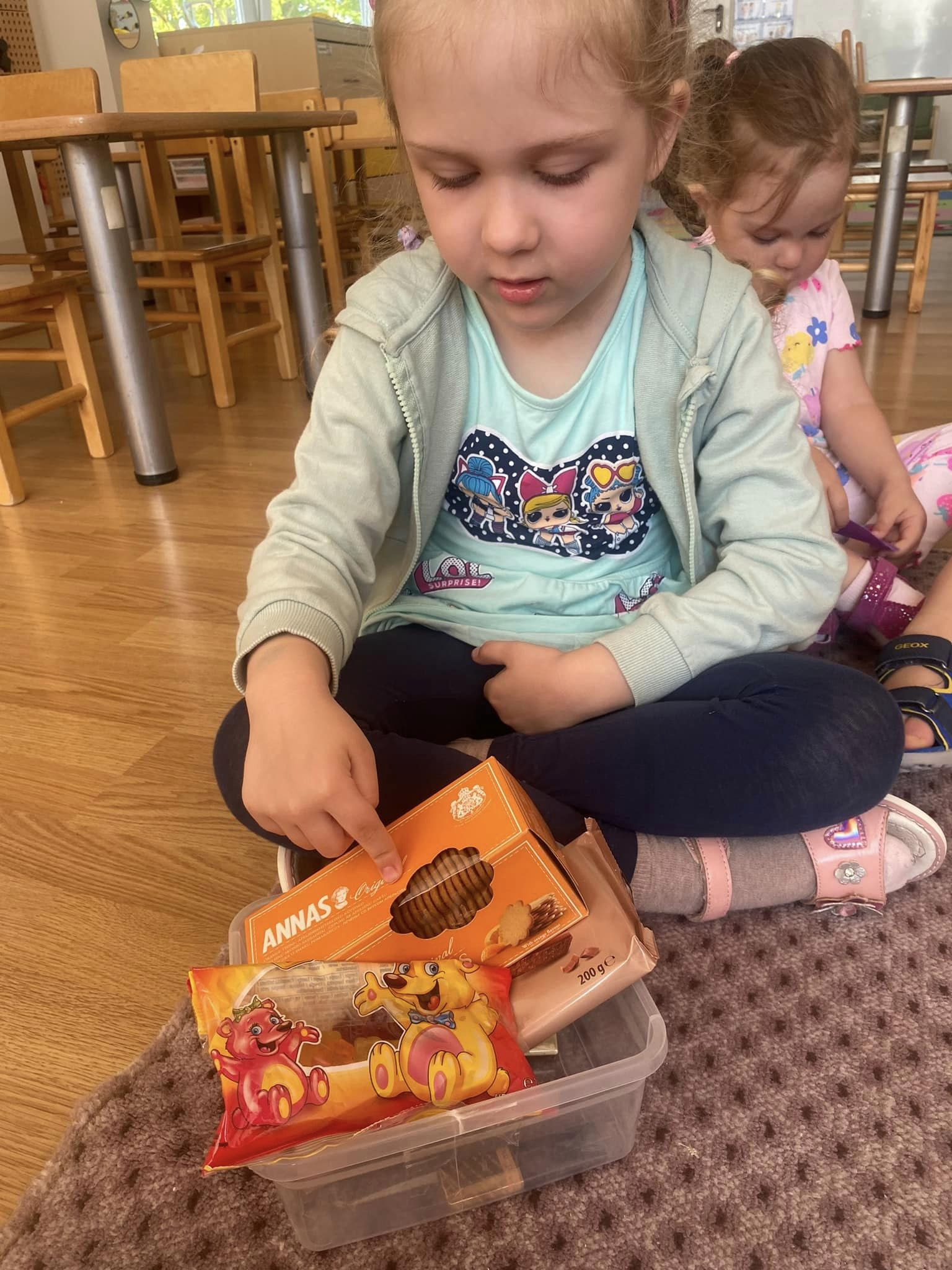 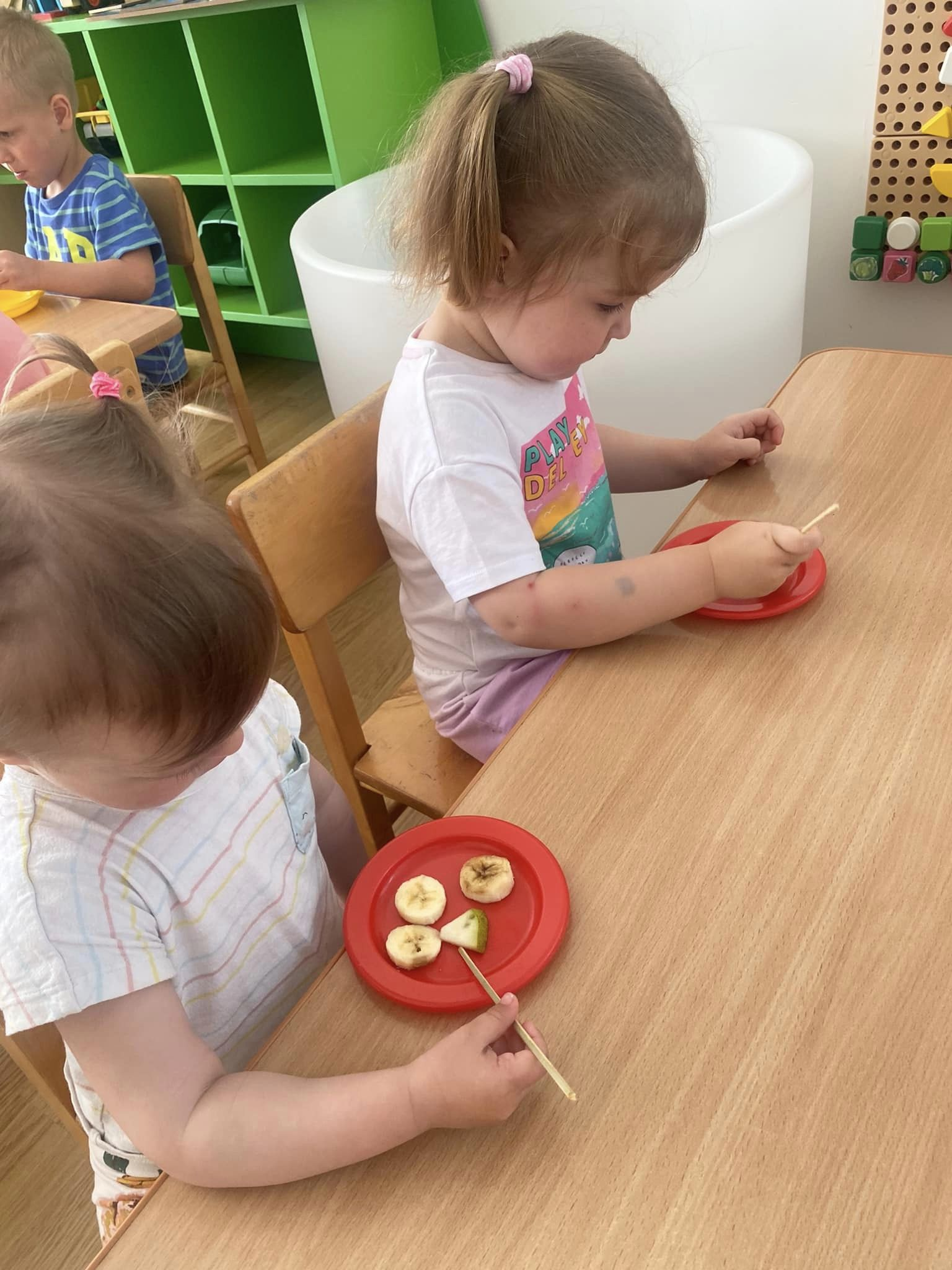 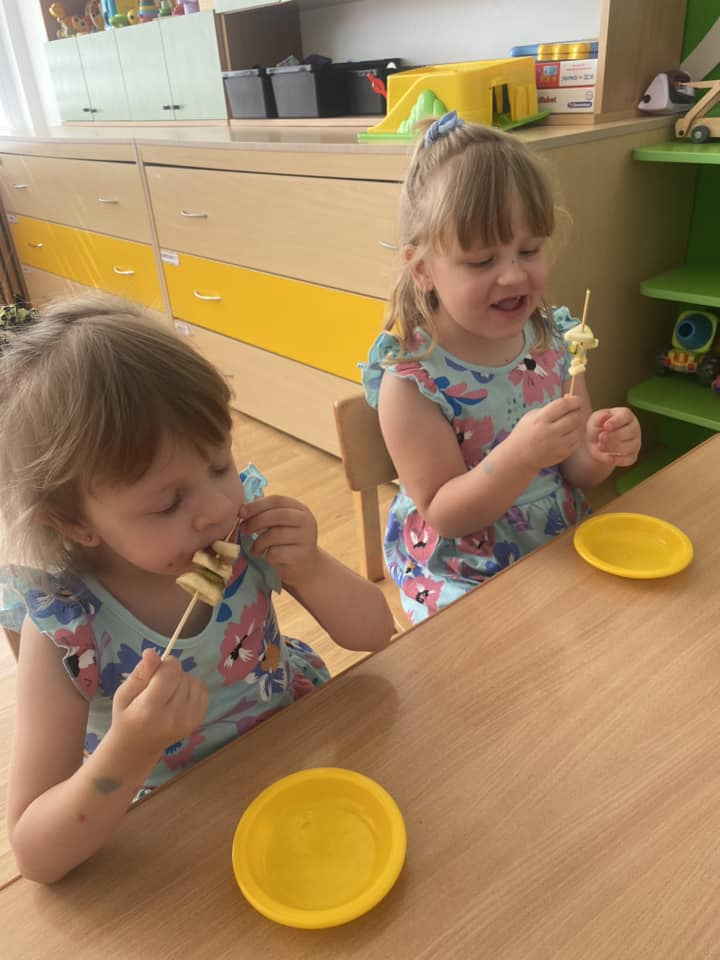 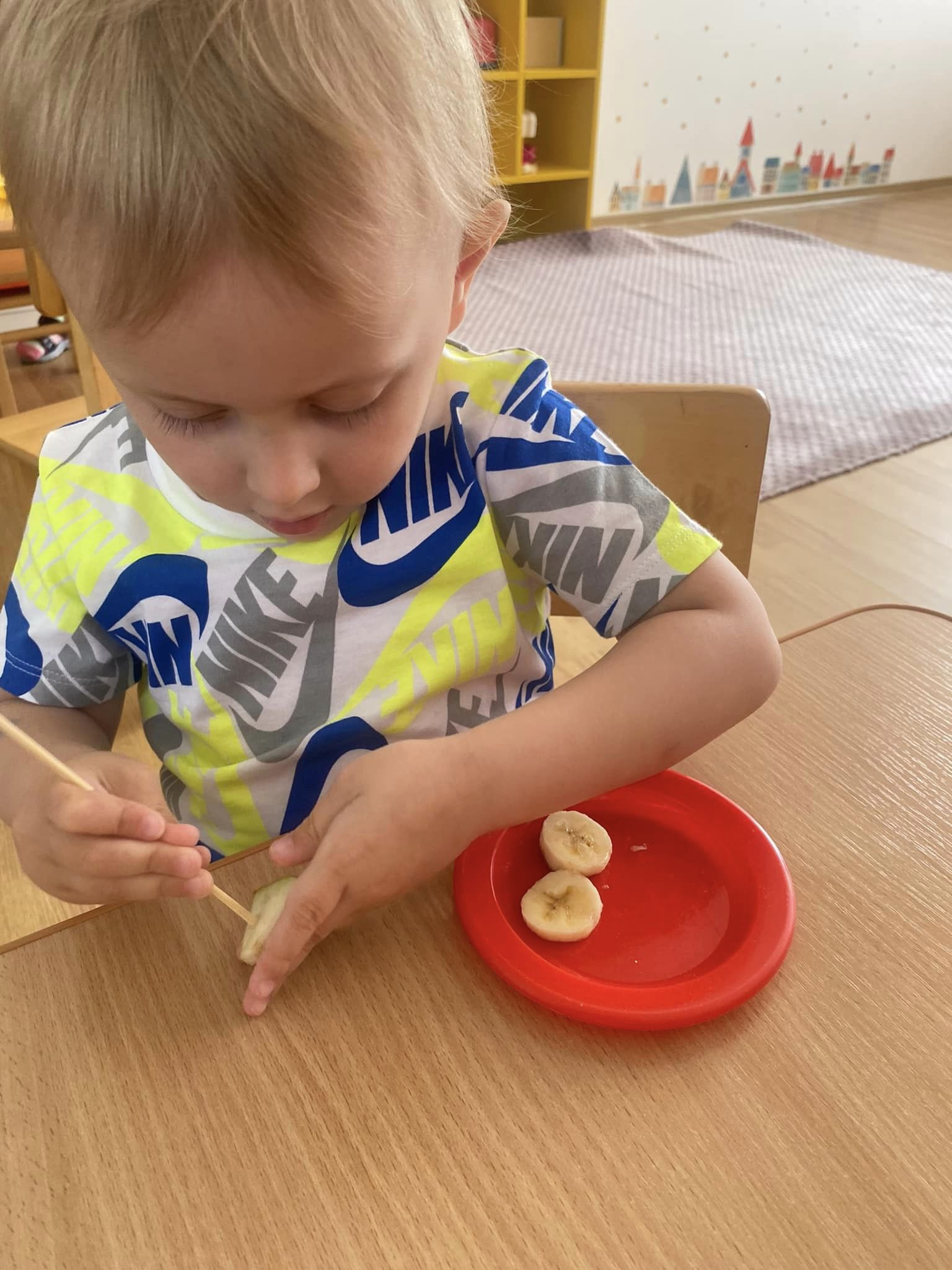 RŪPINUOSI SAVO DANTUKAIS(Gegužė 29 d.)
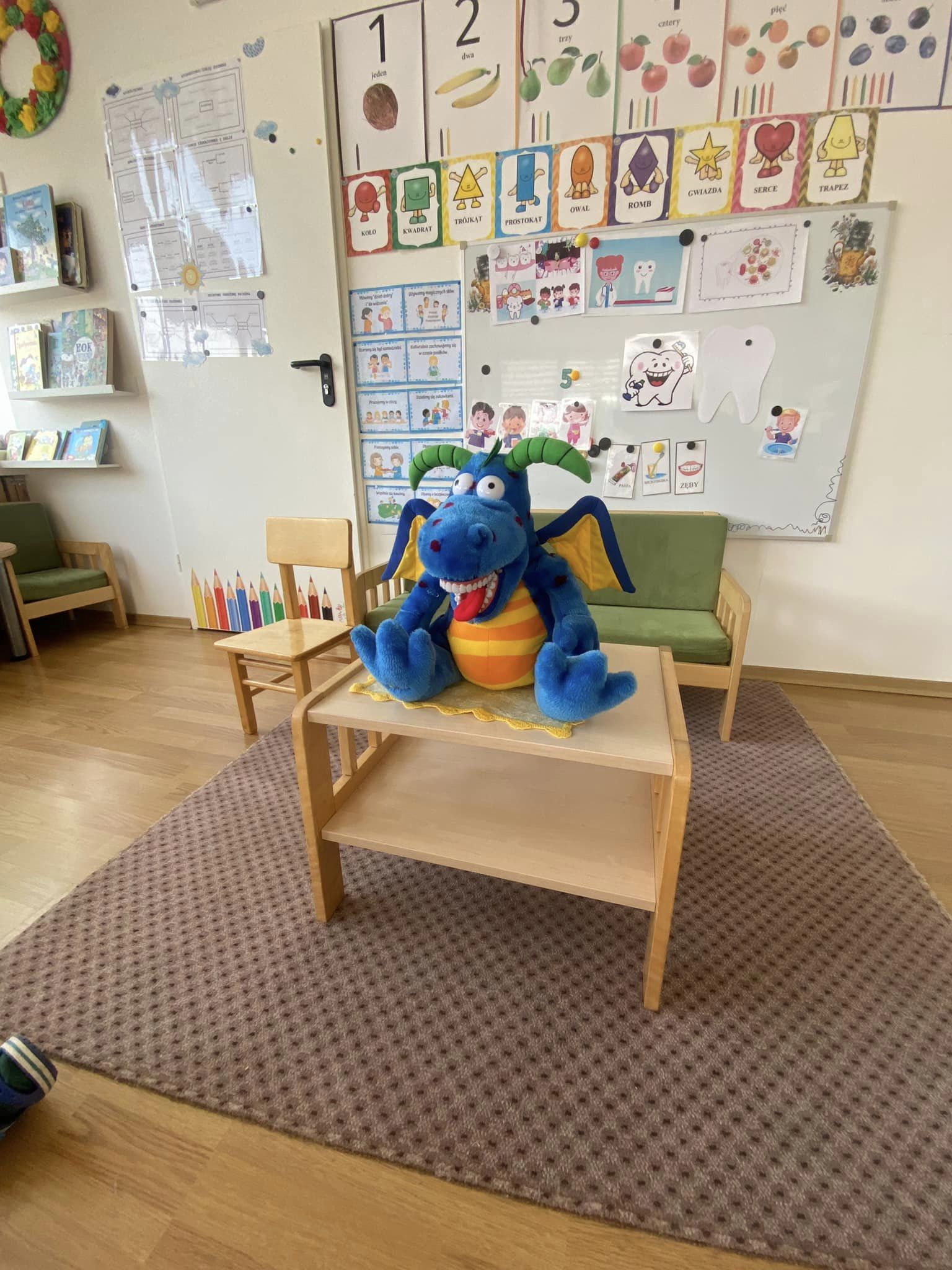 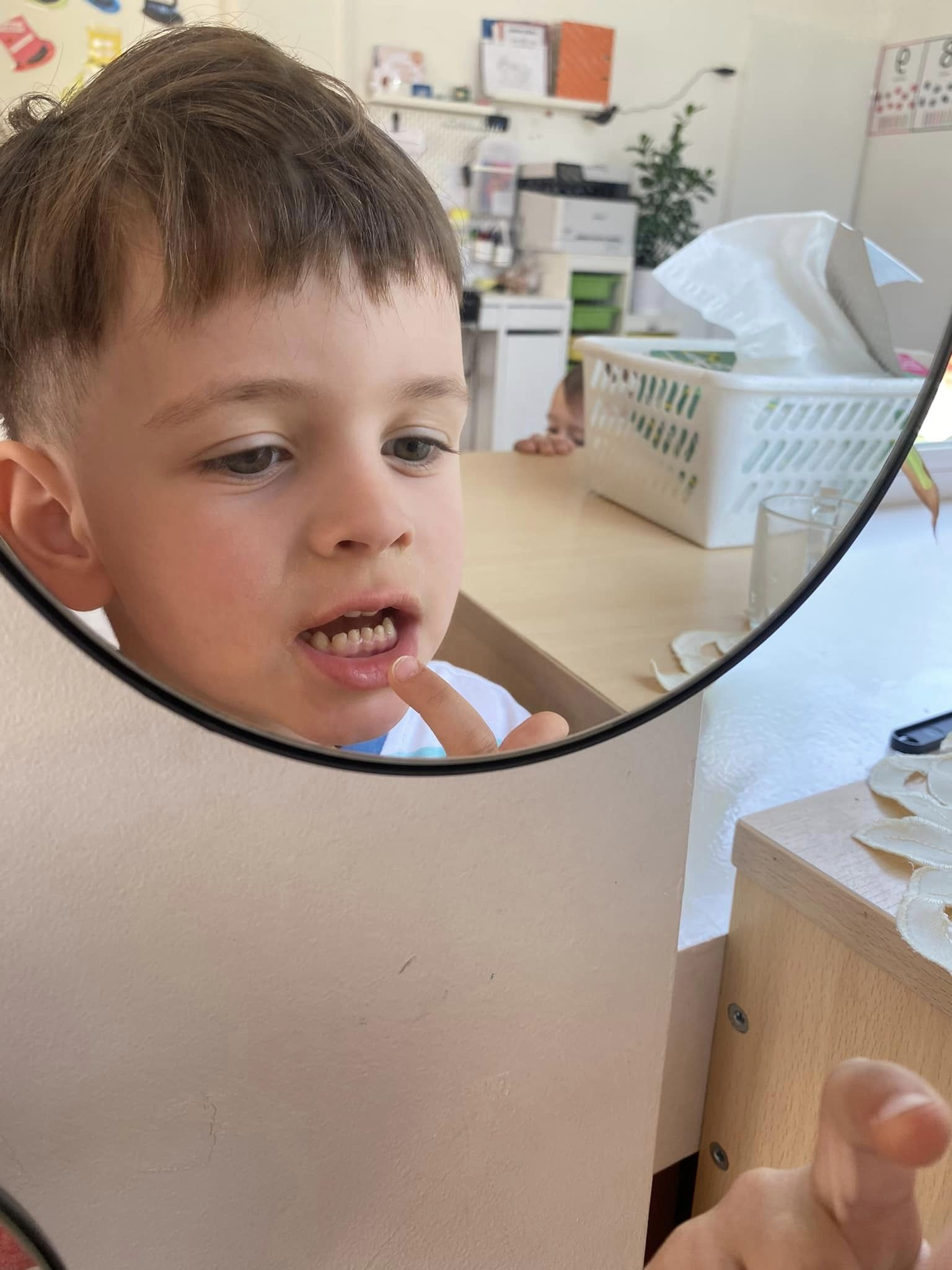 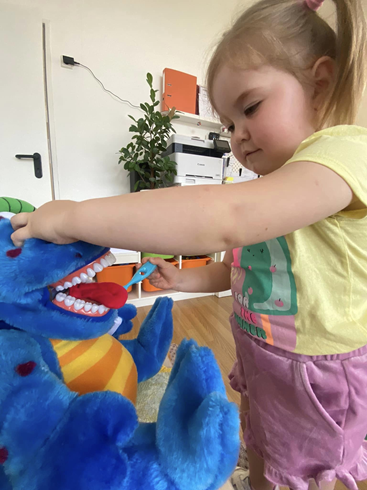 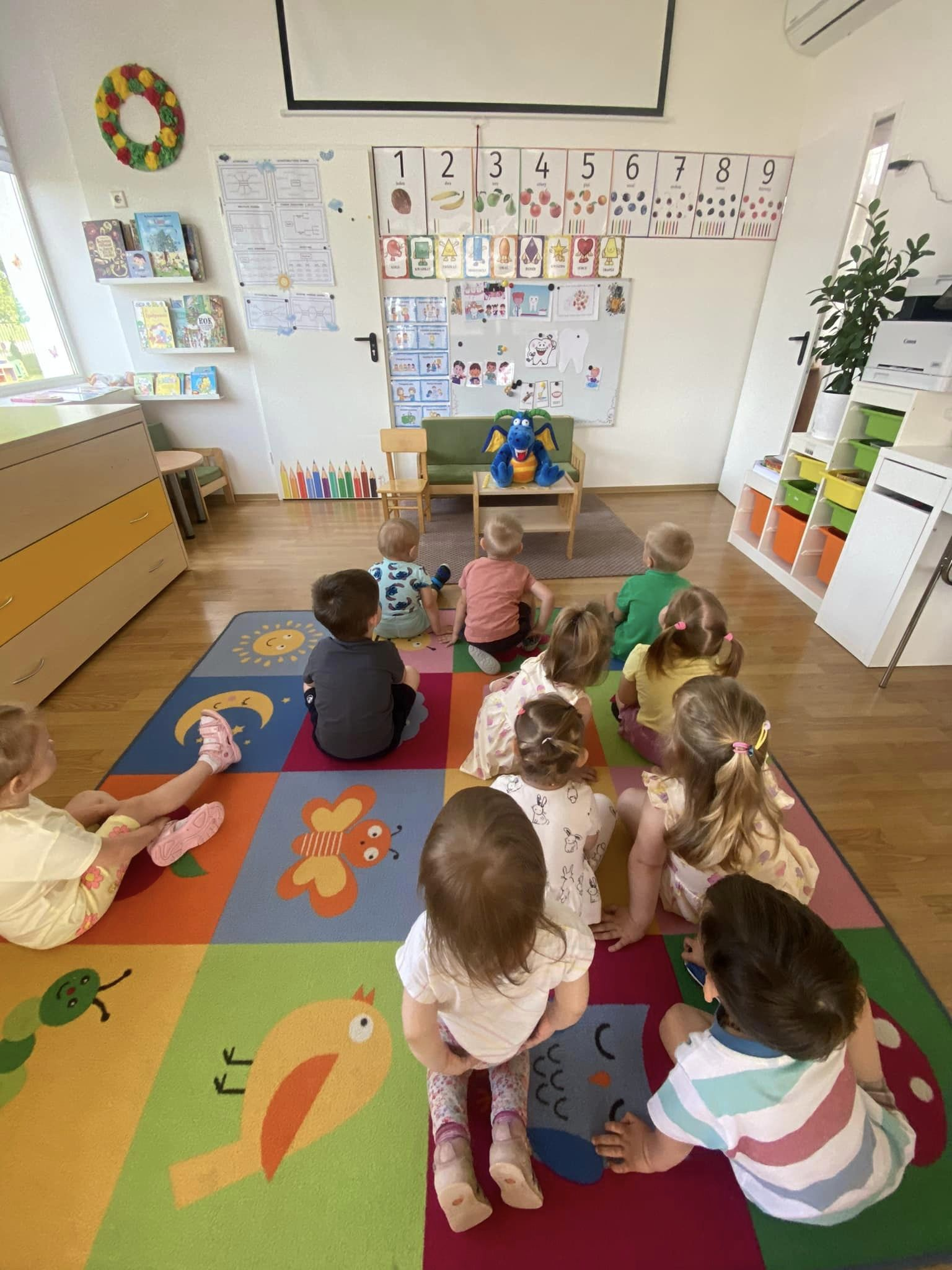 MUILAS MĖGSTA VANDENĮ(Gegužė 30 d.)
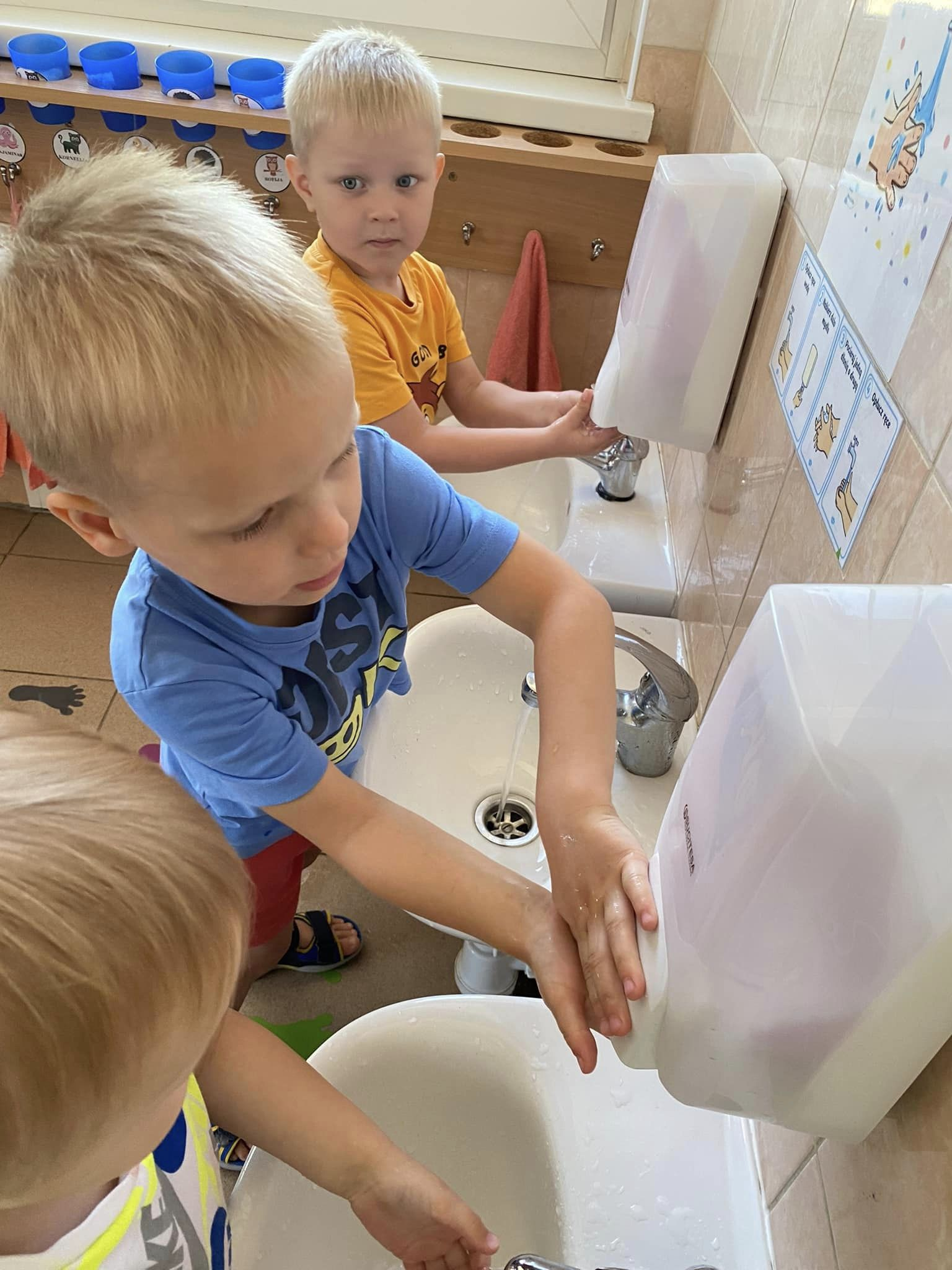 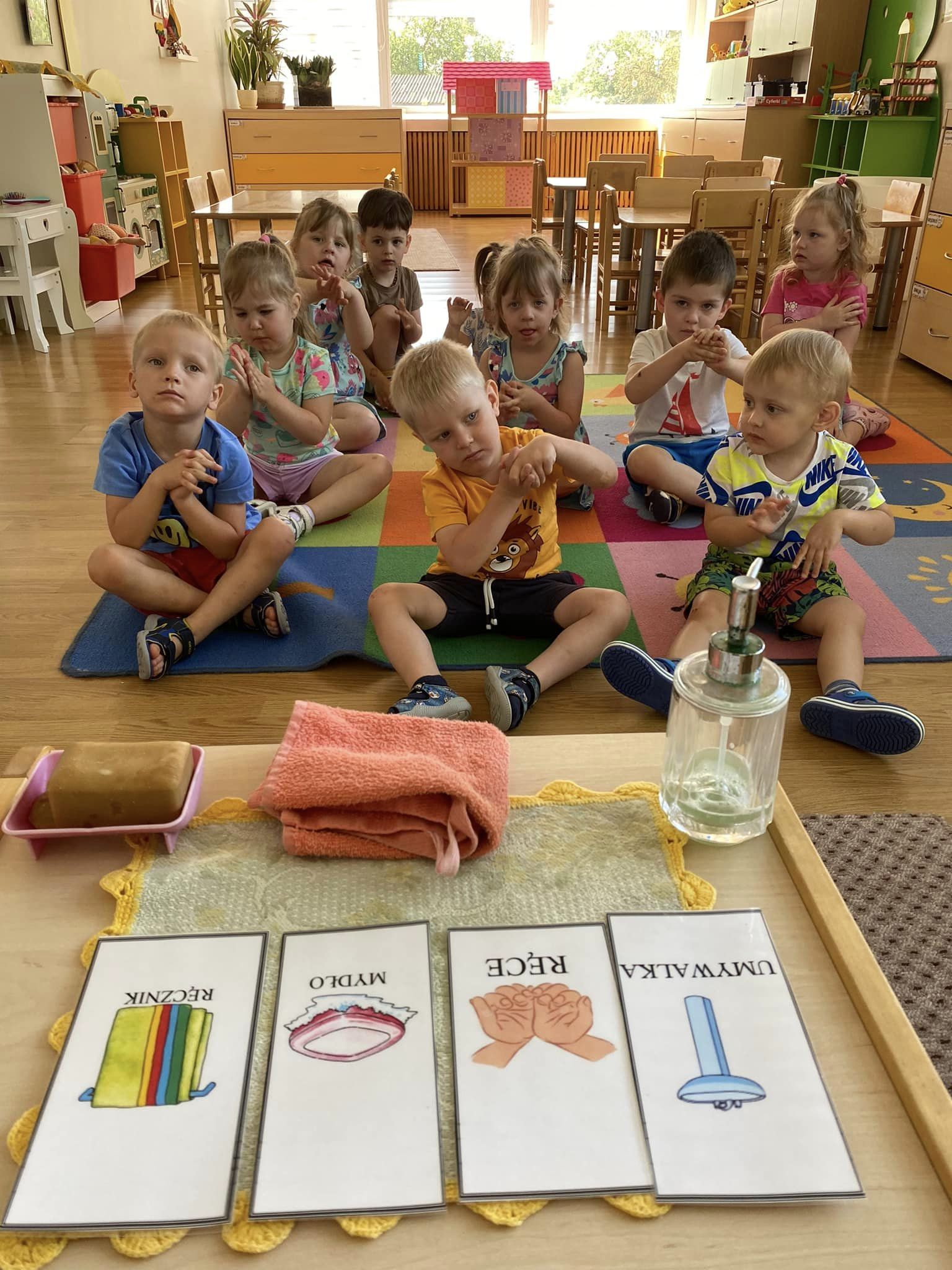 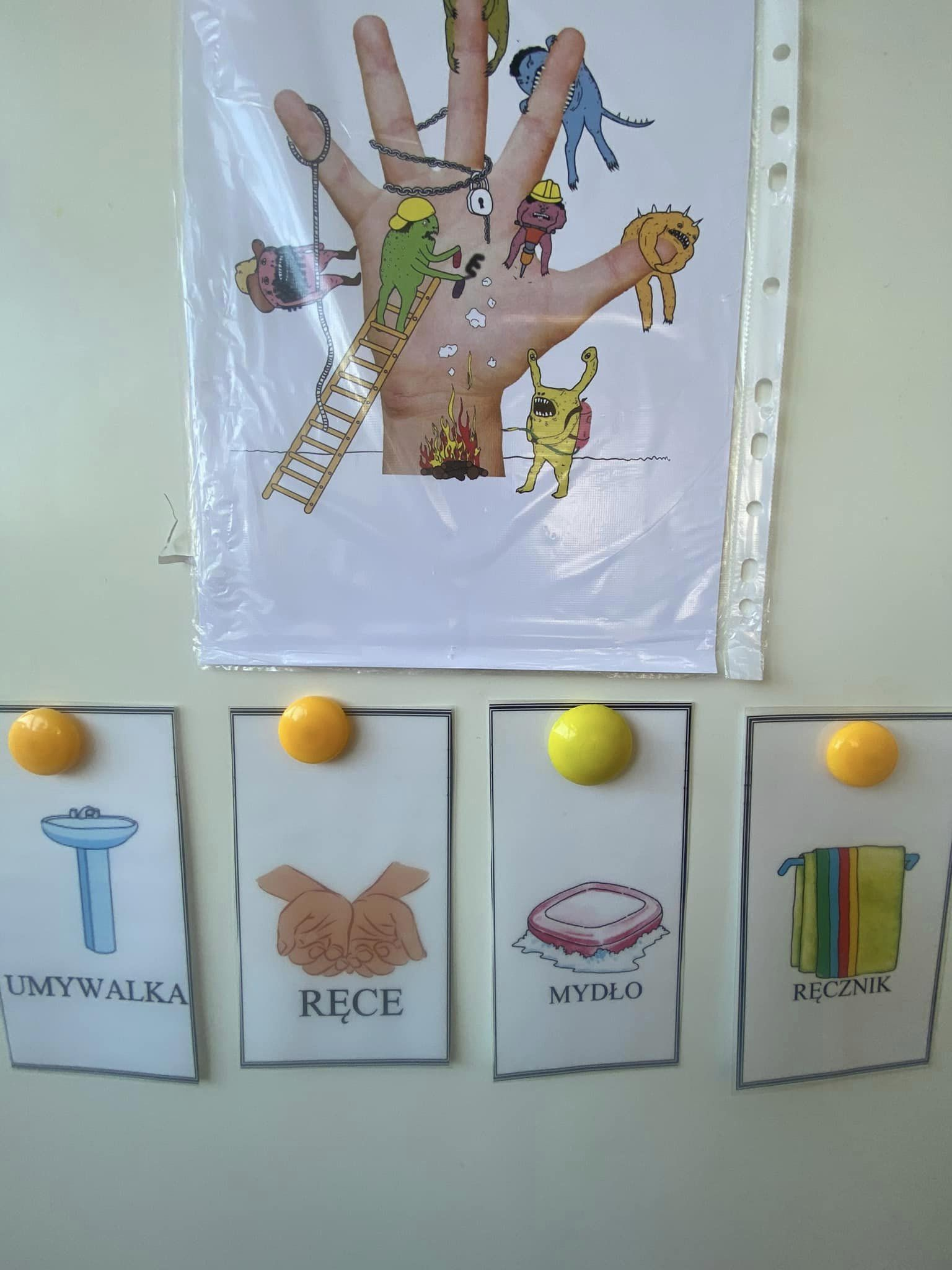 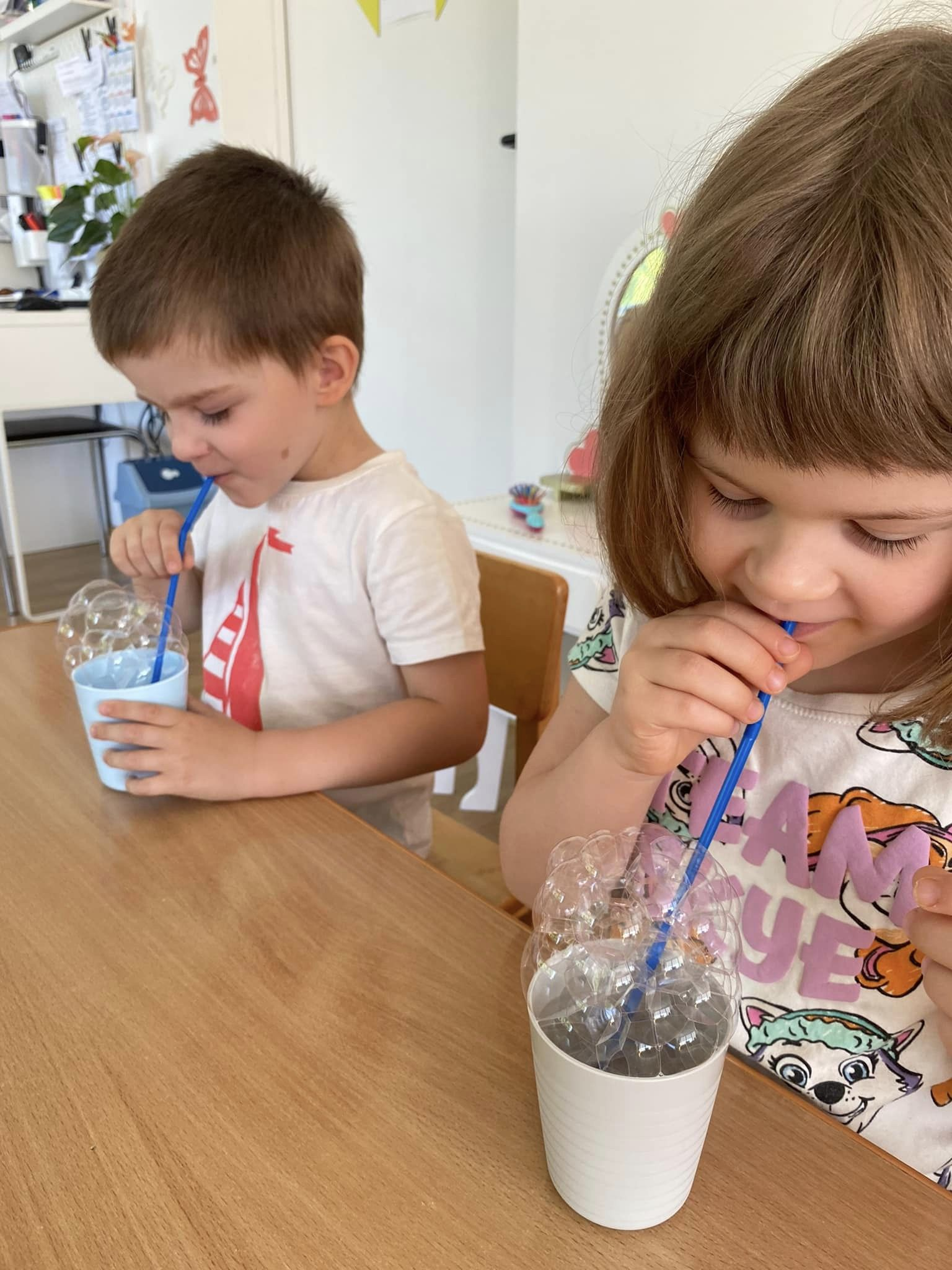 ATVIRA VEIKLA SU TĖVELIAIS ,,SVEIKATOS KARALYSTĖJE(Gegužė 31 d.)
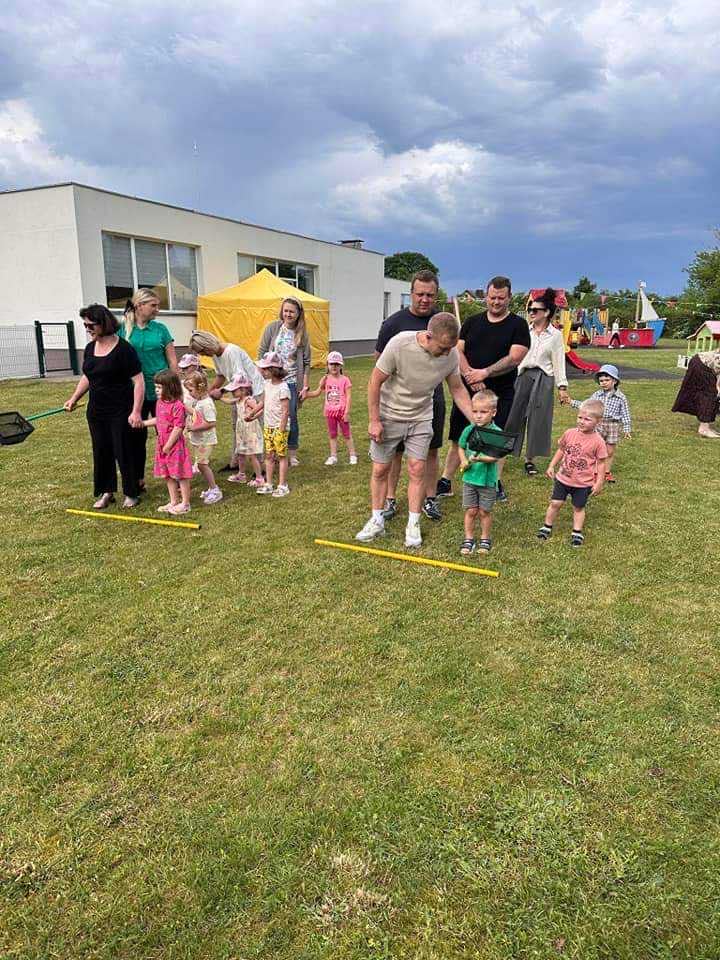 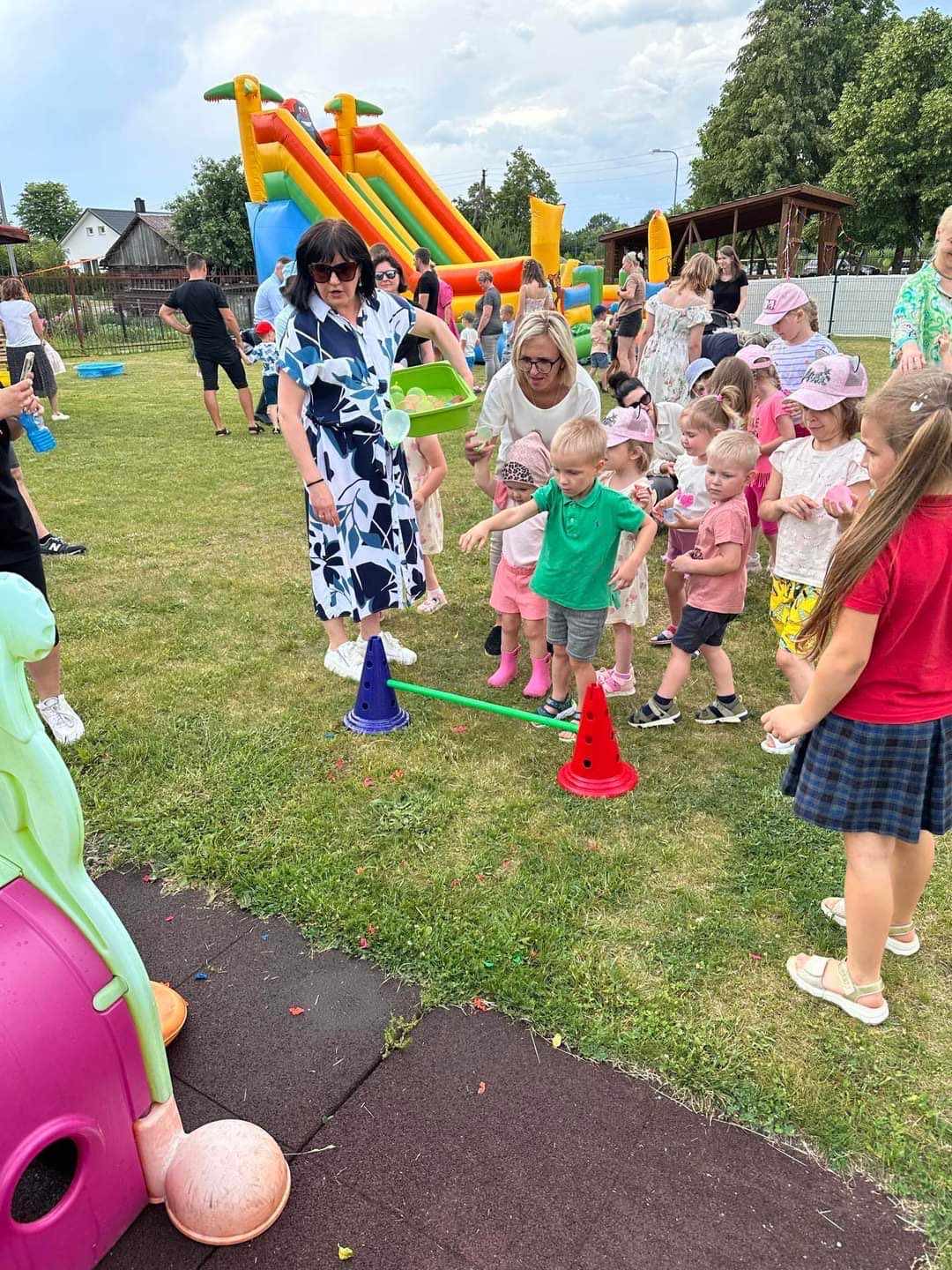 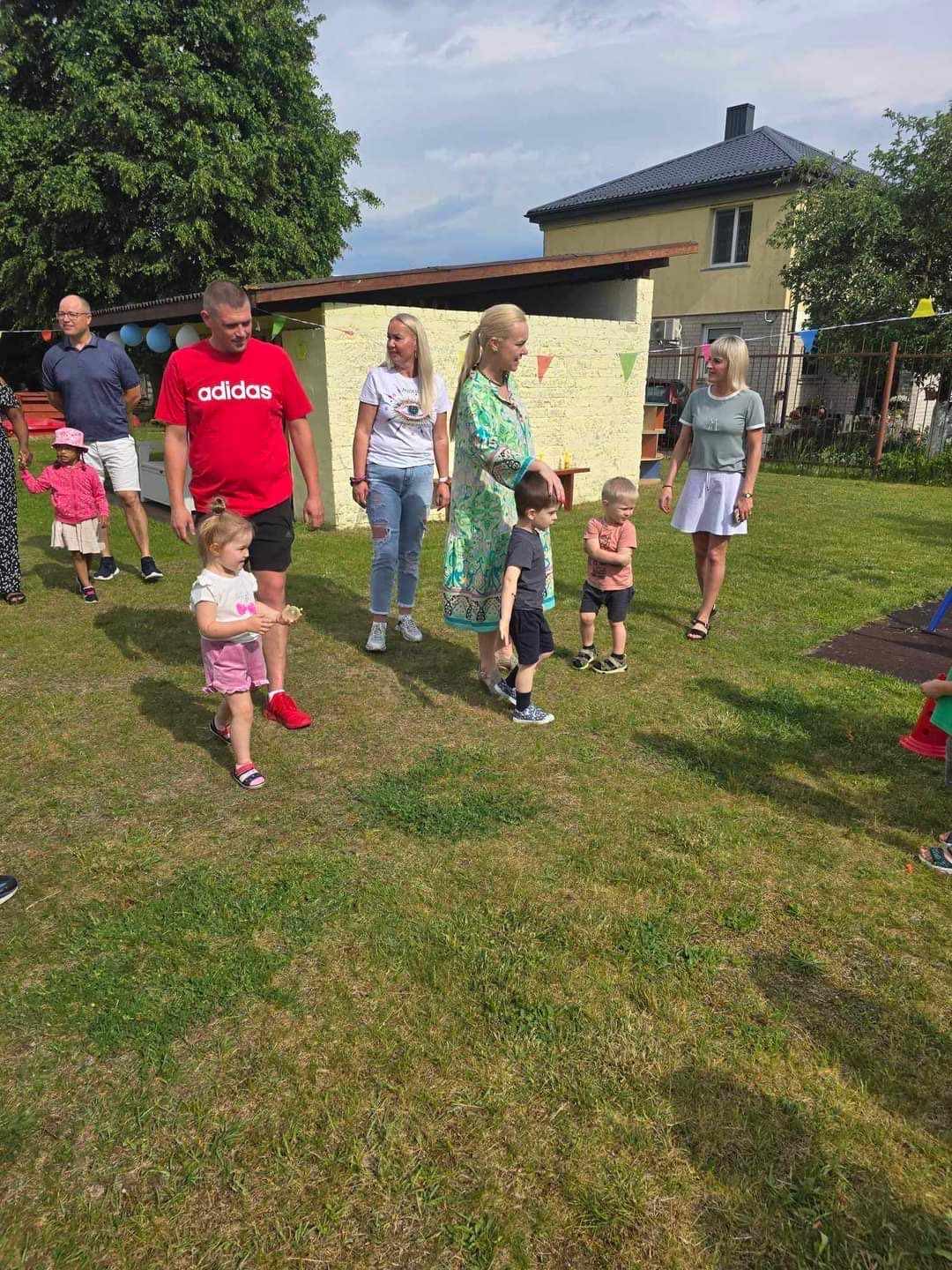